Surah Al-humazah
Getting away from the obstacles of communication
1.  وَيْلٌ لِّكُلِّ هُمَزَةٍ لُّمَزَةٍ
Woe to every scorner and mocker
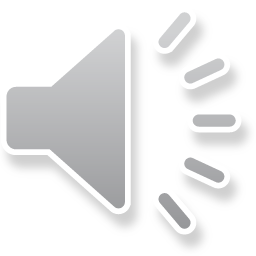 2. ٱلَّذِى جَمَعَ مَالًا وَعَدَّدَهُۥ
Who collects wealth and [continuously] counts it.
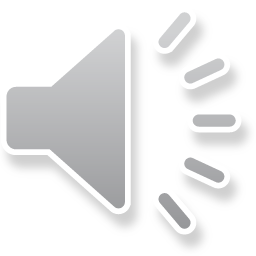 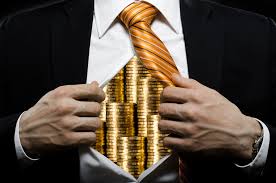 3. يَحْسَبُ أَنَّ مَالَهُۥٓ أَخْلَدَهُۥ
He thinks that his wealth will make him immortal.
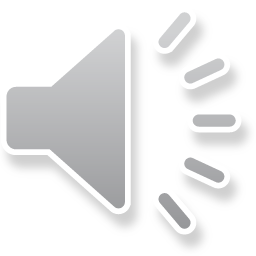 4. كَلَّا  لَيُنبَذَنَّ فِى ٱلْحُطَمَةِ
No! He will surely be thrown into the Crusher.
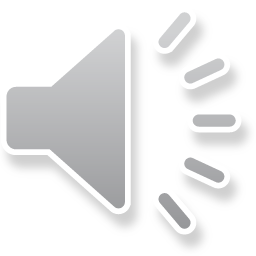 5. وَمَا أَدْرَیكَ مَا ٱلْحُطَمَةُ
And what can make you know what is the Crusher?
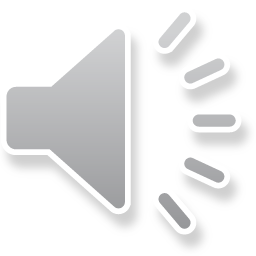 6. نَارُ ٱللَّهِ ٱلْمُوقَدَةُ
7. ٱلَّتِى تَطَّلِعُ عَلَى ٱلْأَفْـِدَةِ
It is the fire of Allah , [eternally] fueled,
Which mounts directed at the hearts.
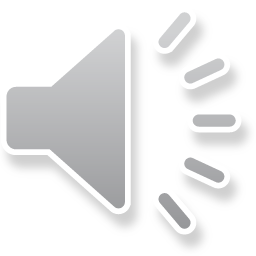 8. إِنَّهَا عَلَيْهِم مُّؤْصَدَةٌ
9. فِى عَمَدٍ مُّمَدَّدَةٍ
Indeed, Hellfire will be closed down upon them
In extended columns.
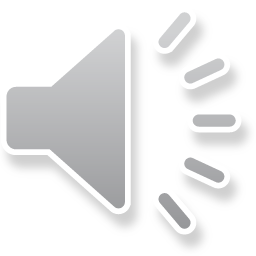 Diagram of the surah
Woe to every scorner and mocker
charactersitics
Who collects wealth and [continuously] counts it.
He thinks that his wealth will make him immortal.
actions
beliefs
No! He will surely be thrown into the Crusher.
It is the fire of Allah , [eternally] fueled,
Which mounts directed at the hearts.
And what can make you know what is the Crusher?
Indeed, Hellfire will be closed down upon them
In extended columns.
WORDS OF THE SURAH
Visualizing the words
Speculative statements
Woe to every scorner and mocker
The scorner is cursed by Allah with every scorn and insult cast on others, whether overtly or covertly. This means, crushing others is extremely appalling to Allah.
Mocking others, whether overtly or covertly, is an example of scorn/mock (Hamz/Lamz).
Reproaching others for their inabilities is an example of scorn/mock (Hamz/Lamz).
Every scorner/mocker is reprimanded by Allah.
Who collects wealth and [continuously] counts it. He thinks that his wealth will make him immortal.
 
According to Allah, scorner/mocker is the one who collect wealth and continuously counts it, and believes his wealth can immortalize him.
Whoever collects wealth and counts it, will become a scorner/mocker; because he will begin to count, only, on his own abilities and on the causes and effects independent from Allah.
No! He will surely be thrown into the Crusher. And what can make you know what is the Crusher? It is the fire of Allah, [eternally] fueled, which mounts directed at the hearts.
•	The reality of scorn/mockery is devaluing and crushing of the scorner/mocker himself.
•	Since the crusher (fire) is the reality of scorn/mockery, the scorner and mocker is in fact breaking and burning himself as well as others.
Indeed, Hellfire will be closed down upon them, in extended columns.
•	Since human beings have different levels, the chastisement for scorn and mockery functions in all of those levels. Therefore, such a person never feels happiness in any level.
•	The hell fire extends deep inside of mankind.